CÓMO PUBLICAR EN REVISTAS CIENTÍFICAS  DE IMPACTO
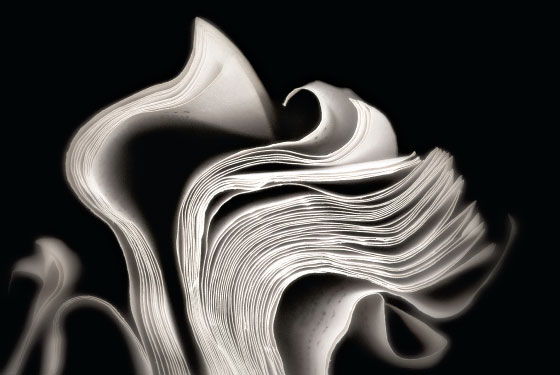 AULA DE FORMACIÓN
Vicerrectorado de Política Científica e Investigación - UGR
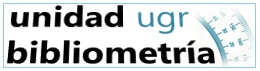 Daniel Torres-Salinas
torressalinas@gmail.com
Introducción. 
¿Qué es una revista de impacto?
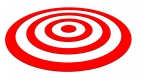 ¿Qué es una revista de impacto?
Science Citation Index
Social Science Citation Index
Arts & Humanities Citation Index
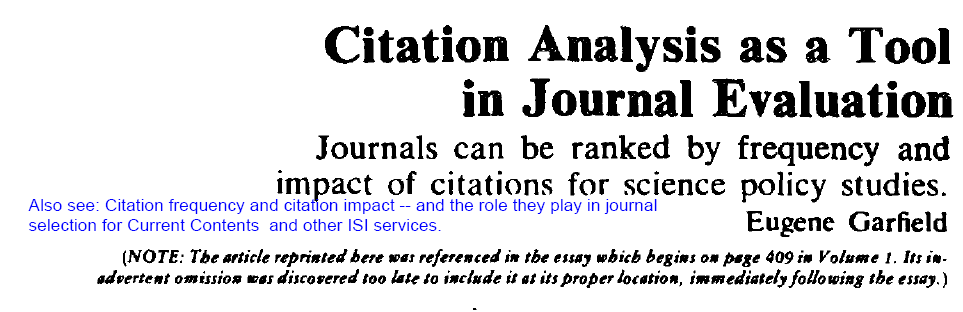 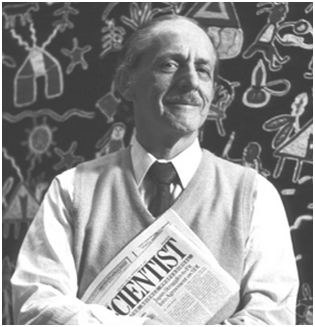 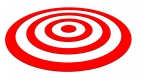 ¿Qué es una revista de impacto?
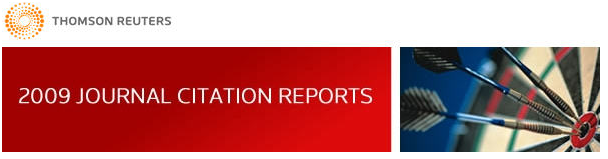 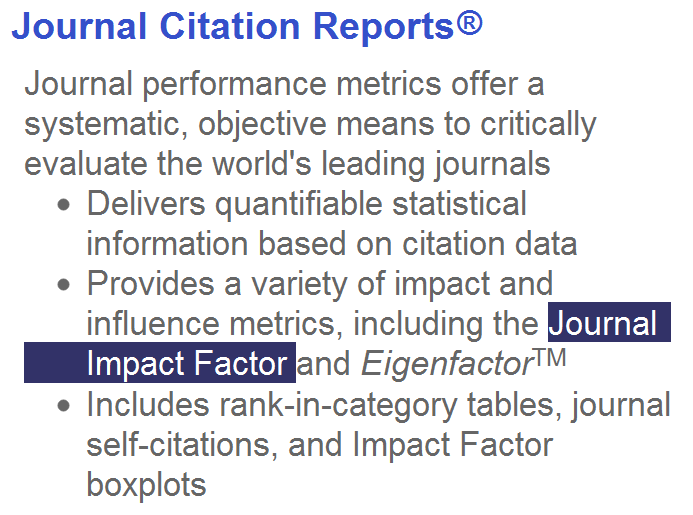 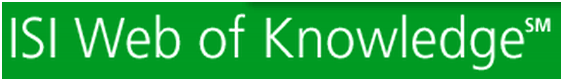 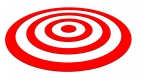 ¿Qué es una revista de impacto?
En arte y humanidades no hay Impactos por lo que podemos considerar que con estar indexadas es suficiente
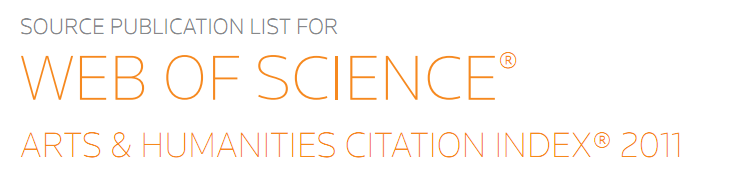 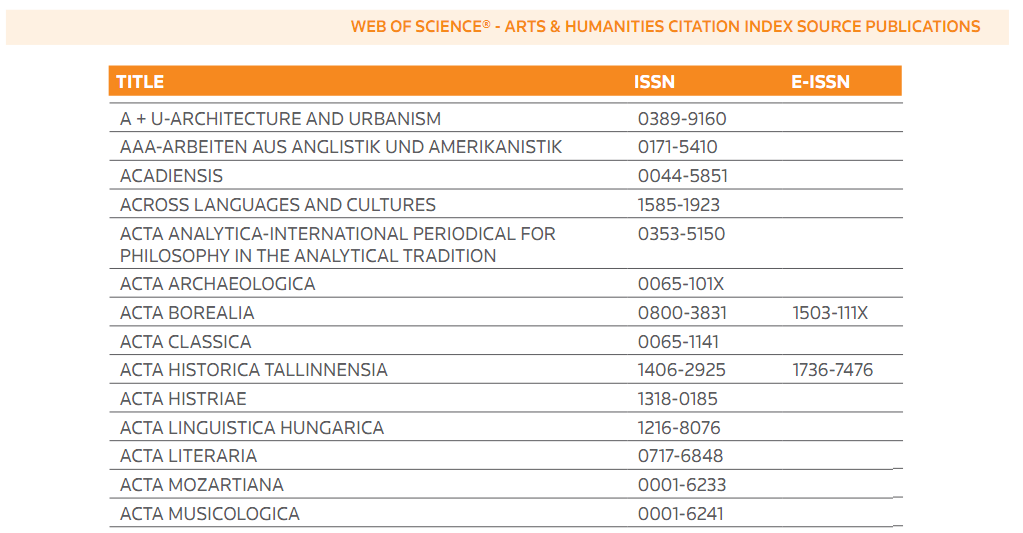 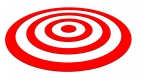 ¿Qué es el Factor de Impacto?
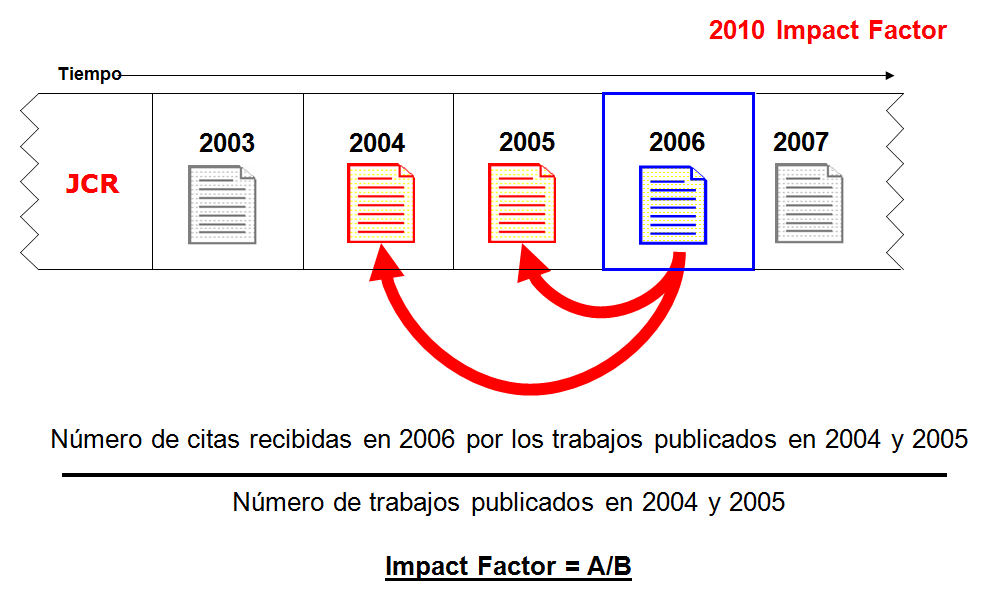 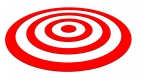 Revistas de impacto. Revistas con impacto
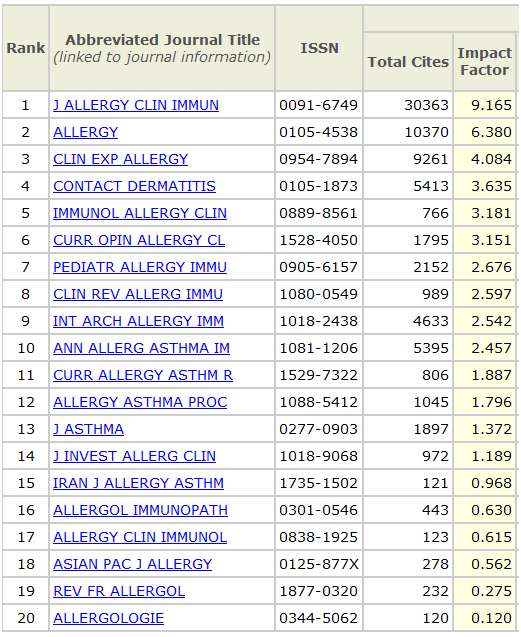 1º Q
2º Q
JCR Allergy  en 2009. Ranking IF – 21 revistas
3º Q
4º Q
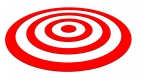 Revistas de impacto. Revistas con impacto
Revistas Españolas en el JCR. ¿Revistas de Impacto?
Factor de Impacto de algunas revistas españolas en el JCR de 2009
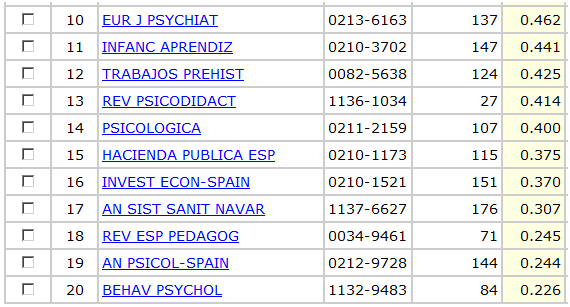 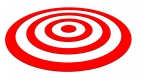 Entonces un indicador de qué?
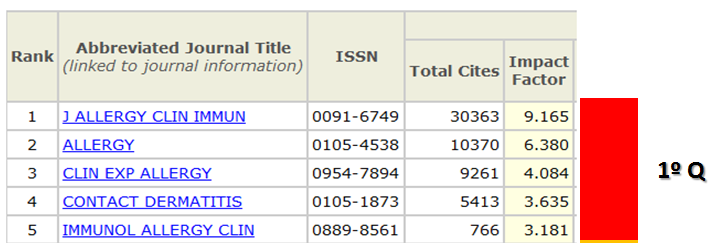 • Todo los investigadores aspiran y necesitan publicar gran parte de su producción científica en revistas de “Alto Impacto”
• Son revistas globales, nos enfrentamos a científicos de todo el mundo
• Reciben muchos manuscritos por lo que tienen por tanto tasas de rechazo más elevadas.
• Los procesos de revisión son más duros, más exigentes y realizados por los mejores expertos del área.

Al contar con más recepción de manuscritos tienen más donde seleccionar y más posibilidades de contar con los mejores papers del área, que suelen ser los más citados, por tanto lo que más reconocimiento reciben,  por tanto alcanzan un IF más elevado. Delgado López-Cózar define el IF como un indicador de competitividad
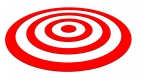 ¿Por qué publicar en revistas de impacto?
Conseguirás avanzar sin problemas 
en tu carrera científica
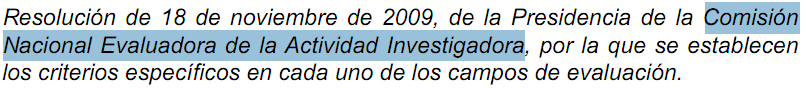 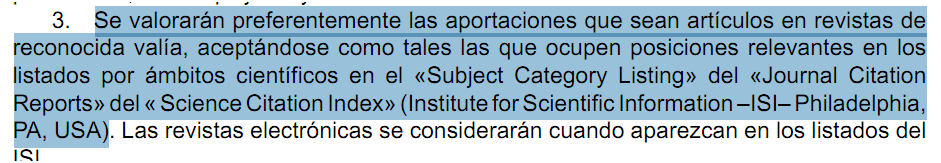 La mayor parte de las políticas científicas y la evaluación del rendimiento científico se articulan en torno a las revistas JCR-ISI
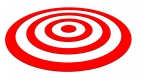 ¿Por qué publicar en revistas de impacto?
Conseguirás que tu centro tenga una mayor visibilidad
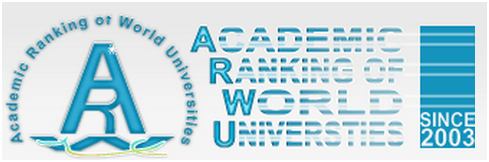 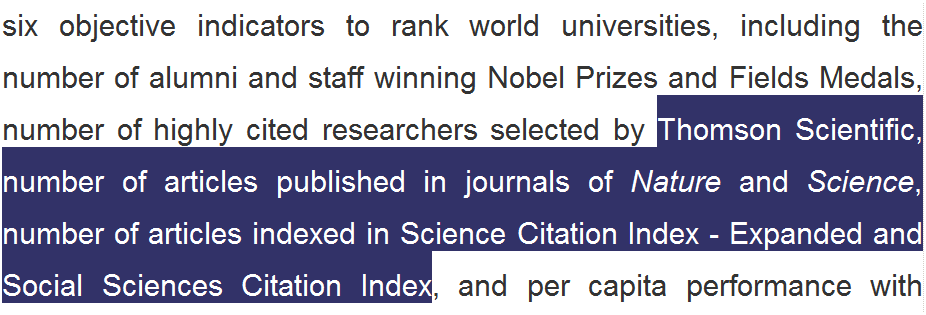 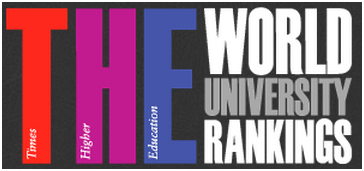 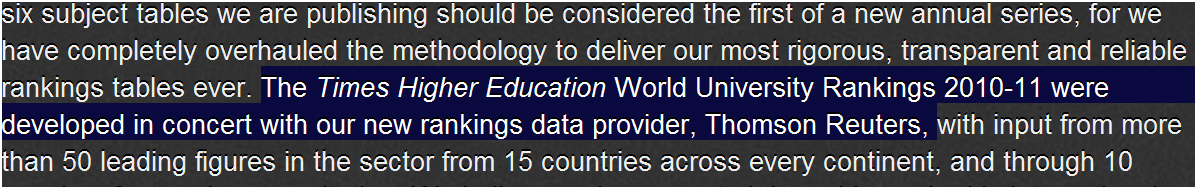 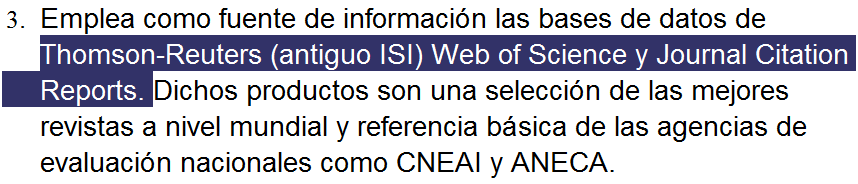 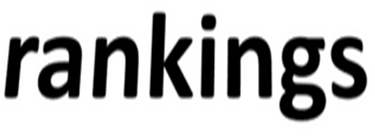 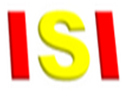 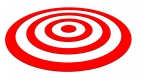 ¿Por qué publicar en revistas de impacto?
Conseguirás atraer recursos económicos a la universidad
Convocatoria Campus de Excelencia
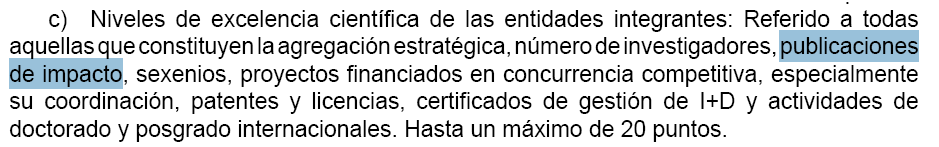 Convocatoria Centros de Excelencia Severo Ochoa
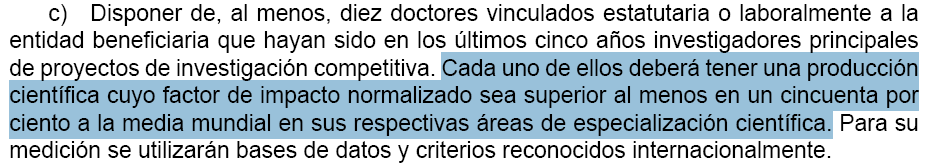 Convocatoria Programa Nacional Contratación RRHH I+D
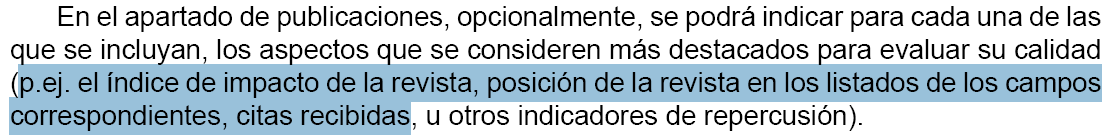 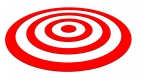 Excusas para no publicar en revistas ISI
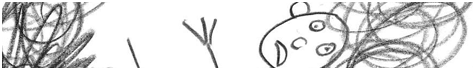 Mis temas de investigación y mis artículos son de ámbito local.

Los revisores de las revistas internacionales no son capaces de comprender el alcance de mis trabajos.

Yo no publicó en inglés, hay que defender el español!!

Las revistas internacionales tardan demasiado tiempo en publicar los trabajos.

En mi disciplina tiene más valor los capítulos y los libros.

No existen revistas internacionales que publiquen sobre mis temas.
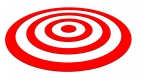 Y un poco de mitología
LOS CUATROS MITOS DE NATURE QUE PODEMOS EXTENDER A TODAS LAS REVISTAS  DE IMPACTO
Mito 1º. Para publicar en Nature hay que ser famoso.  

Mito 2º. Para publicar en Nature hay que tener amigos. 

Mito 3º. Para publicar en Nature hay que hablar el inglés de la Reina. 

Mito 4º. Para publicar en Nature hay que apellidarse White y no Blanco.
JUAN CARLOS LÓPEZ, editor de Nature Medicine
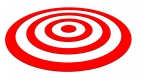 donde digo el ISI digo Cajal
“El investigador obrará muy cuerdamente pidiendo hospitalidad en las grandes revistas extranjeras y redactando o haciendo traducciones de su trabajo en francés, inglés, alemán..."

"... quienes se obstina en escribir exclusivamente en revistas españolas se condenan a ser ignorados hasta dentro de su propia nación, porque, como habrá de faltarles siempre el exequator de los grandes prestigios ningún compatriota osará tomarlos en serio“ 

Los tónicos de la voluntad, 1923
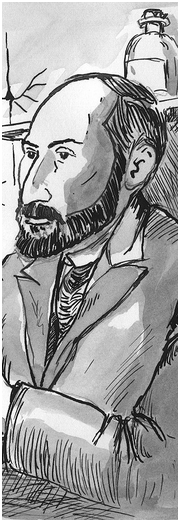 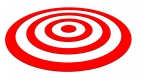 A lo mejor hay que cambiar algo
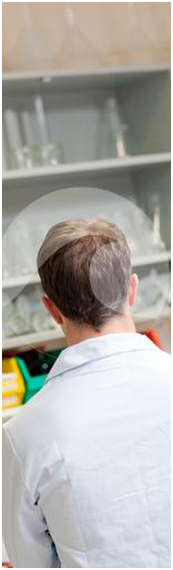 CAMBIA EL ENFOQUE – Adaptate al “estándar” internacional

 CAMBIA LA ESTRATEGIA – Menos publicaciones y mejores

 CAMBIA LOS TEMAS – Busca los problemas relevantes del área
2. Colección de consejos para publicar (no solo) en revistas de impacto
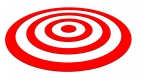 Antes de empezar nada
Es mejor plantearse una pregunta científica interesante y buscar las herramientas que Ud. necesita para responderla, y no plantearse una pregunta científica en función de las herramientas que Ud. tiene a mano. 
Hay que esforzarse por ser original. Una cosa que he observado en muchos artículos procedentes de países hispanohablantes es que, cuantas más evidencias existan en la literatura que apoyen los resultados del trabajo en cuestión, más seguros se sienten los investigadores de que lo que reportan constituye una contribución importante.
Hay que hacer el experimento difícil. Desafortunadamente, ese es el experimento que nos interesa, y el que constituye la diferencia entre publicar o no en Nature o en cualquiera de nuestras revistas. Esa suele ser una diferencia fundamental entre lo que hacen los famosos y el resto de nosotros.
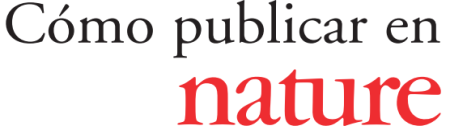 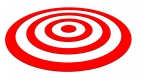 Aspectos a tener siempre en cuenta
Focalizate en los aspectos innovadores
Ten clara la estructura del artículo
Hazlo legible e interesante
Ten claro el lugar adecuado donde publicarlo
Integridad y honestidad científica
Calidad de los resultados más que cantidad
Ten paciencia escribiendo un artículo
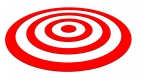 Selecciona la revista adecuada
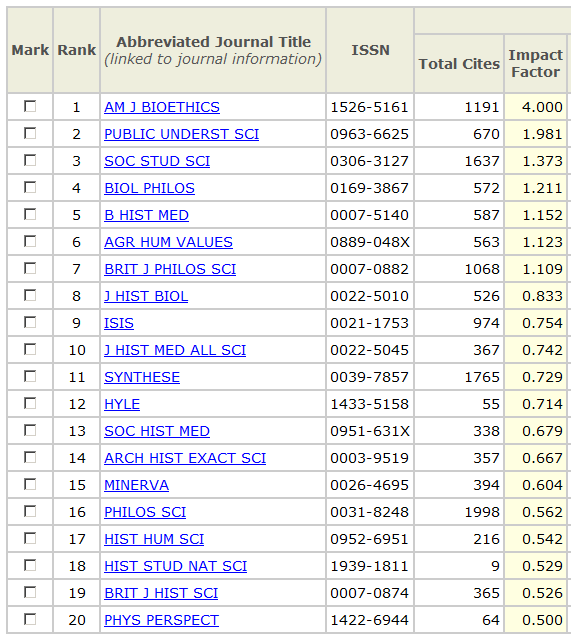 1º Q
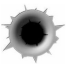 Phil. Science - en 2009. Ranking – 35 revistas
Baraja siempre varias opciones cuando quieras publicar 1 trabajo
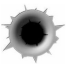 2º Q
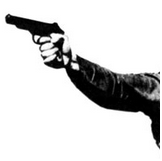 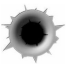 3º Q
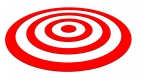 Selecciona la revista adecuada
Ojo lee detenidamente la cobertura temática de las revistas
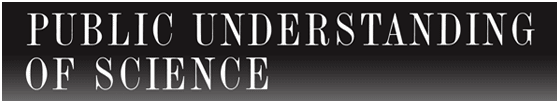 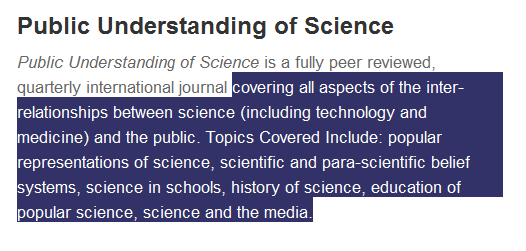 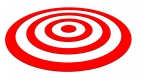 Selecciona la revista adecuada
Típica carta de un editor cuando no has sabido escoger la revista adecuada para enviar el paper
“Dear Mr Daniel Torres-Salinas,Thank you for your submission for Journal of Informetrics entitled "State of the Library and Information Science blogosphere after social networks boom: a metric approach".The editorial office has, however, decided that this paper is outside the scope of this journal.Yours sincerely”
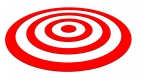 Selecciona la revista adecuada
Y por supuesto comprueba que tipos de trabajos se publican
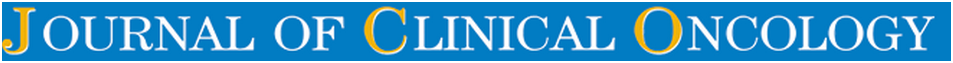 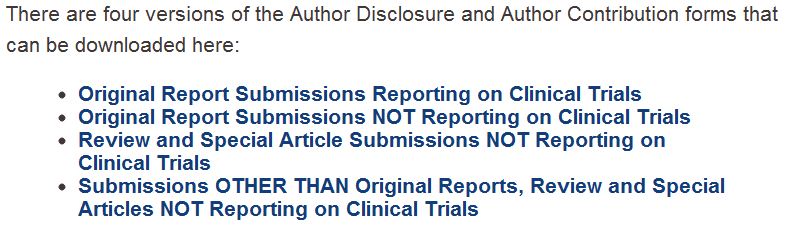 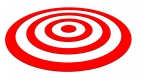 Selecciona la revista adecuada
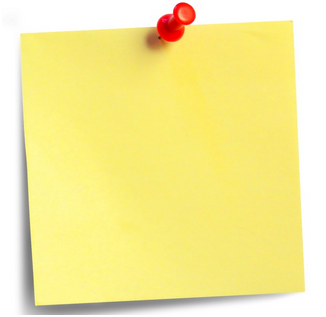 Enviaré mis trabajos a 

1º PUBLIC UNDERST SCI 

y si fallo a:
2º ISIS
3º MINERVA
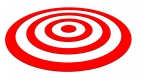 Antes de escribir busca socios
Efectos de la colaboración en la producción y el impacto
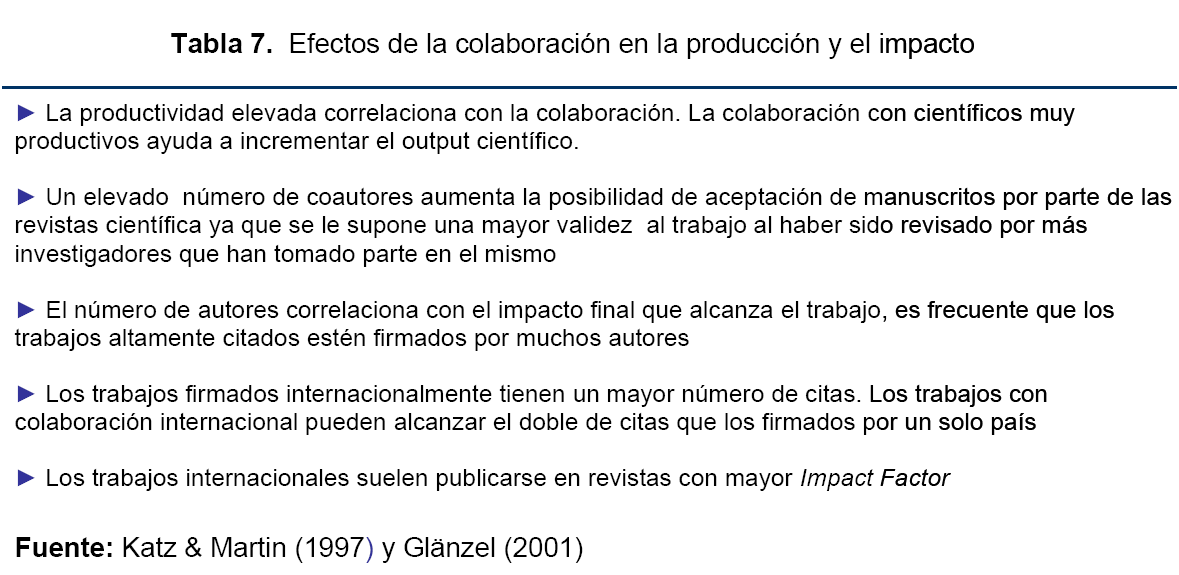 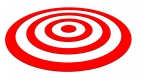 Antes de escribir busca socios
Efectos de la colaboración en el impacto: el caso de la Universidad de Navarra
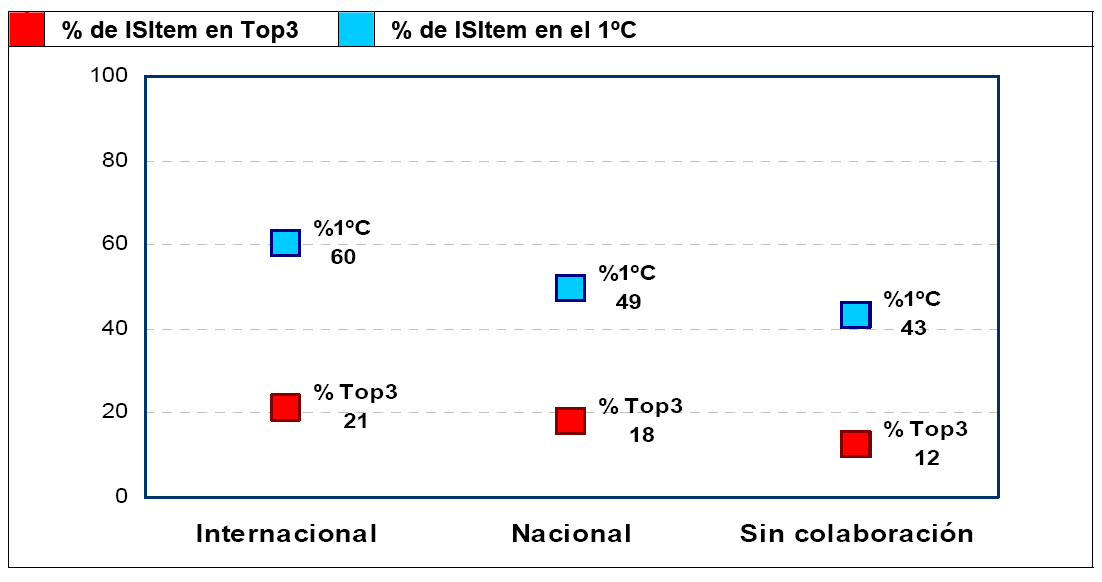 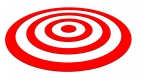 Y que firme quien debe y donde debe
Pero ojo, que el trabajo de cada uno quede reflejado en la firma del trabajo y que firmen los que deben
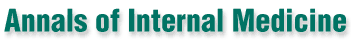 Authorship: Criteria and Policy

Authorship implies accountability. Listed authors must have contributed directly to the intellectual content of the paper... Authors should meet all of the following criteria:

• Conceived and planned the work that led to the article or played an important role in interpreting the results, or both.
•  Wrote the paper and/or made substantive suggestions for revision.
•  Approved the final version
AUTOR  1; AUTOR 2; AUTOR 3
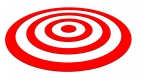 Haz una buena revisión bibliográfica
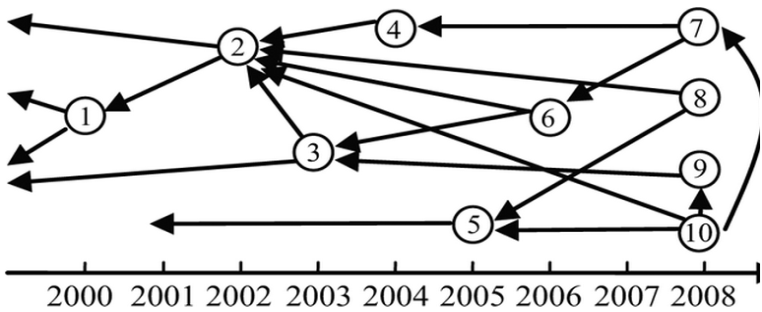 Se honesto en la citación, no omitas citas de competidores

Cita bibliografía los más reciente posible

Bibliografía internacional, usa las bases de datos de tu especialidad

Asegúrate que incluyes todos los papers sobre el tema que ha publicado la revista donde lo vas a enviar
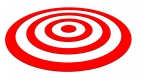 Escribiendo el paper
Muchos trabajos son rechazados o pierden gran parte de su valor porque no están bien redactados, presentados ni estructurados.

 Si no prestamos atención a estos detalles gran parte de nuestro mensaje y las buenas ideas del paper pueden pasar desapercibidas.

Cuidando una serie de detalles básicos la calidad de nuestro puede mejorar enormemente.

Decide cuales son las principales conclusiones del trabajo y escribe y presenta el paper pensando en ellas y reforzándolas 

Presta atención a la introducción, en ella debe quedar claro que se ha hecho y que aportaremos
Respeta las normas
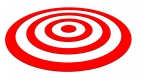 Respeta escrupulosamente las instrucciones a autores de la revista
 Abstract, palabras clave
 Numeración tablas y gráficos
 Longitud del paper
 Formato de las referencias
SIGUIENDO LAS NORMAS NOS EVITAREMOS QUE EL EDITOR Y EL REVISOR NOS PUEDAN HACER ALGÚN COMENTARIO.  ERRORES DE ESTE TIPO YA TE PONEN BAJO SOSPECHA
Chequea algunos de los papers publicados por la revista
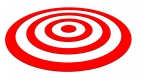 Cuida el inglés
• Las revistas odian los papers mal escritos

• Comprueba que la terminología se corresponde

• Si vas a enviar el paper a traducir
	 • Utiliza siempre un traductor de tu especialidad

• Si has escrito tú el paper
	 • Que alguien con perfecto inglés lo revise

• Atento en que inglés escribes
	 • American or British
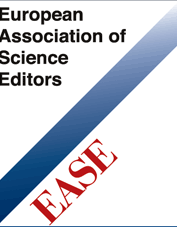 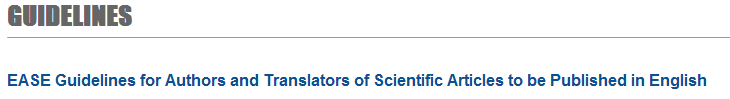 http://www.ease.org.uk/guidelines/index.shtml
Cuida el formato de gráficos y tablas
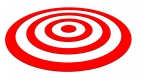 A veces los gráficos y las tablas son la parte más importante de los trabajos e incluso la única que van a leer nuestros lectores.

 Procura incluirlos en su justa medida, solo las necesarias para apoyar nuestros principales resultados. No conviertas el paper en una sucesión de tablas, procura comprimir los resultados en pocas y buenas tablas. Más tablas y gráficos no significan más resultados! 

Evita redundancia. Evita solapamiento entre tablas y gráficos. 

Tanto en gráficos como en  tablas ponles un título explicativo, evita los acrónimos o desarróllalos al pié. Comprueba que son inteligibles sin necesidad de leer el texto que pueden ser entendidas fuera del artículo

Haz gráficos atractivos, dedícales tiempo, ya que condensan la mayor parte de tu mensaje
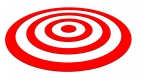 Aspectos que se tienen en cuenta
Ejemplo algunos aspectos que tienen en cuenta las revistas a la hora de  evaluar sus trabajos
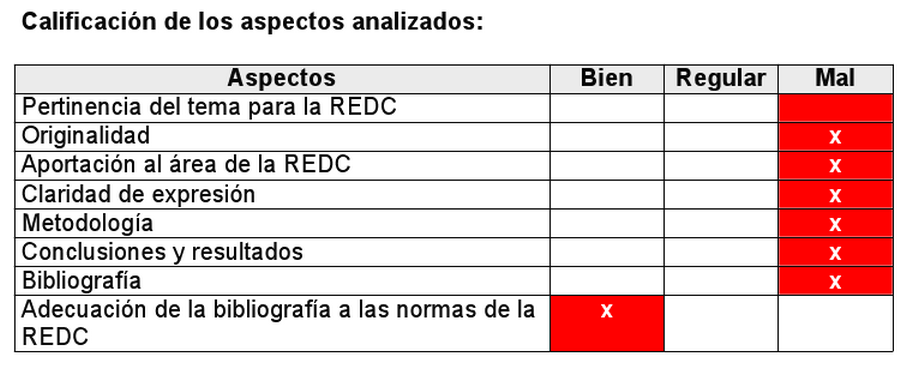 Writing a research paper
Writing a research paper
Antes de enviar el paper a la revista
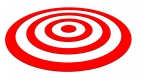 Puedes enviar el trabajo a diversos colegas  para obtener su opinión y chequear diversos aspectos y no olvides un agradecimiento
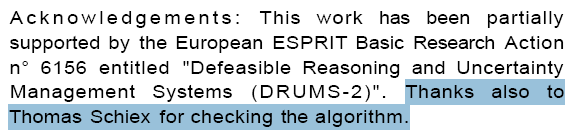 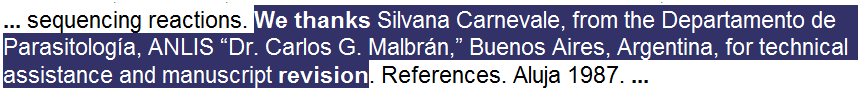 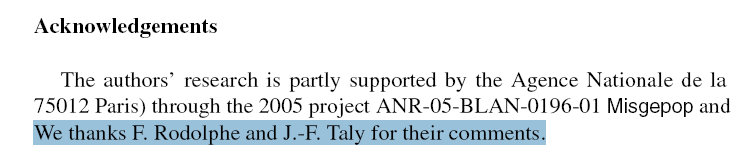 Writing a research paper
Writing a research paper
Enviando el paper
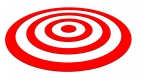 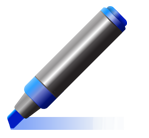 •  Incluye una “Cover Letter” subrayando la originalidad del paper y señalando asimismo cual puede ser el interés para los lectores habituales de la revista

• Incluye una lista de los principales resultados de la investigación y de su importancia. ¿Qué estás aportando?

• En ocasiones puede ser de utilidad sugerir a la revistas posibles revisores del paper, sobre todo si el tema es especialmente novedoso
Writing a research paper
Writing a research paper
Enviando el paper
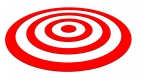 No todas las revistas piden la “cover letter” aunque siempre está bien incluirla

Ejemplo extraído de las “authors guidelines” de:
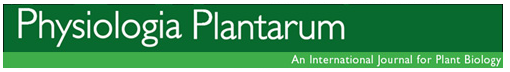 Authors should include a cover letter detailing the key findings of their manuscript. The cover letter should highlight the novel aspects of their data and briefly describe how the authors feel their results will generate progress in their field. ….Furthermore, if the authors feel their work merits publication as a breakthrough paper, they should indicate this in the cover letter...
Writing a research paper
Writing a research paper
Sobre los datos de investigación
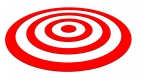 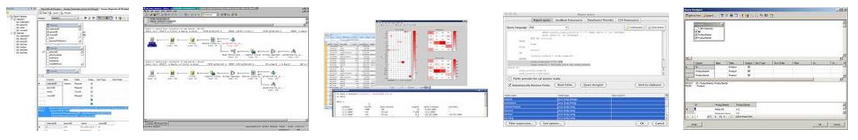 Ten siempre los datos de tu investigación organizados conveniente antes de enviar el trabajo ya que los revisores pueden solicitártelos o los puedes tener que reelaborar de nuevo tras el proceso de revisión.

 Crea datasets complementarios bien documentados  que permitan replicar, si es necesario, todos los resultados de tu trabajo o mostrar resultados no incluidos en el paper o simplemente evita no cargar demasiado el paper. Puedes ponerlo en una web propia, repositorio de datos o en ocasiones las revistas permiten adjuntarlos. Añaden valor al trabajo.
Writing a research paper
Writing a research paper
Sobre los datos de investigación
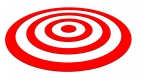 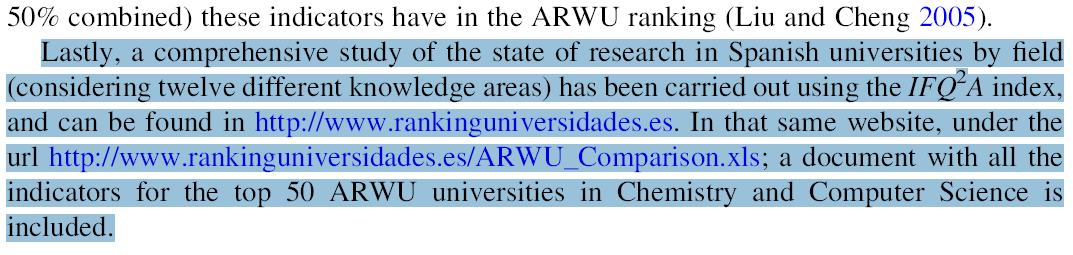 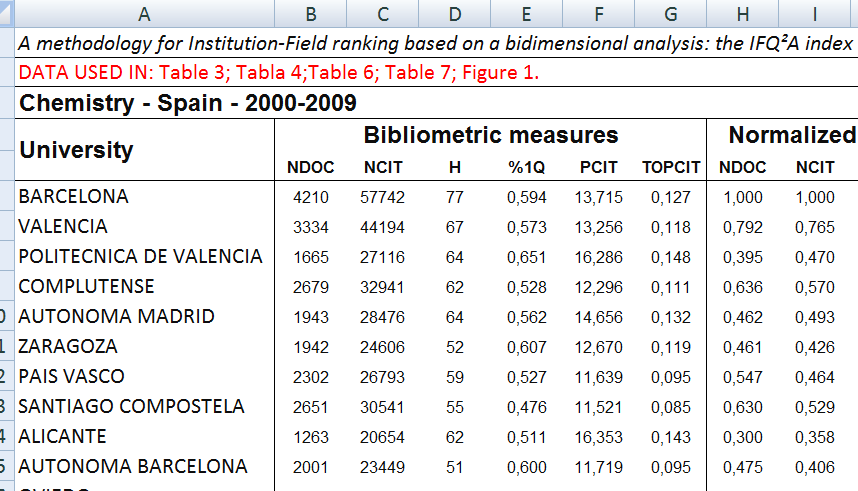 Writing a research paper
El proceso de revisión
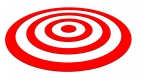 Writing a research paper
El proceso de revisión
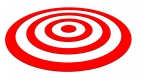 Quizás éste uno de los momentos más duros, hay que realizar un estudio de los comentarios del revisor y responder en una carta.
Responde a todos los comentarios, aunque no estés de acuerdo con ellos o sean menores.

Sé educado en la respuesta e intenta emplear argumentos científicos sólidos y robustos cuando no estés de acuerdo con el revisor.

Si es necesario siempre preparaté para recopilar nuevos datos, realizar nuevas observaciones, nuevos experimentos  y contratacar.

Si lo cambios del referee no suponen un esfuerzo enorme o no alteran en demasía el artículo, cuesta menos realizarlos que discutir
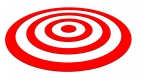 El proceso de revisión
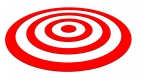 ¿Qué nos podemos encontrar en una revisión?
Comentario de un referee que implica una nueva recolección de datos y rehacer el paper
“Reviewer: I do not think that computer science is the appropriate field for the method to be tested. In computer science there is heavy reliance on proceedings… It would be good to test the method on additional fields as well”
Comentario de un referee que no implican cambios en el paper pero si aportar argumentos en la respuesta
“You say that CS is well represented in JCR. I strongly disagree with this”
Comentario de un referee que implica cambios menores
“TOPCIT - you should provide a more detailed definition”
Comentarios neutrales que simplemente se cambian
“Page 8, first line "proving" I suggest to replace this by "indicating"
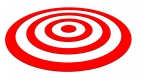 El proceso de revisión
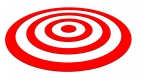 Ejemplo de una respuesta estructurada a una revisión
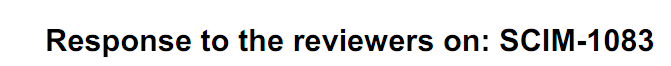 TITULO
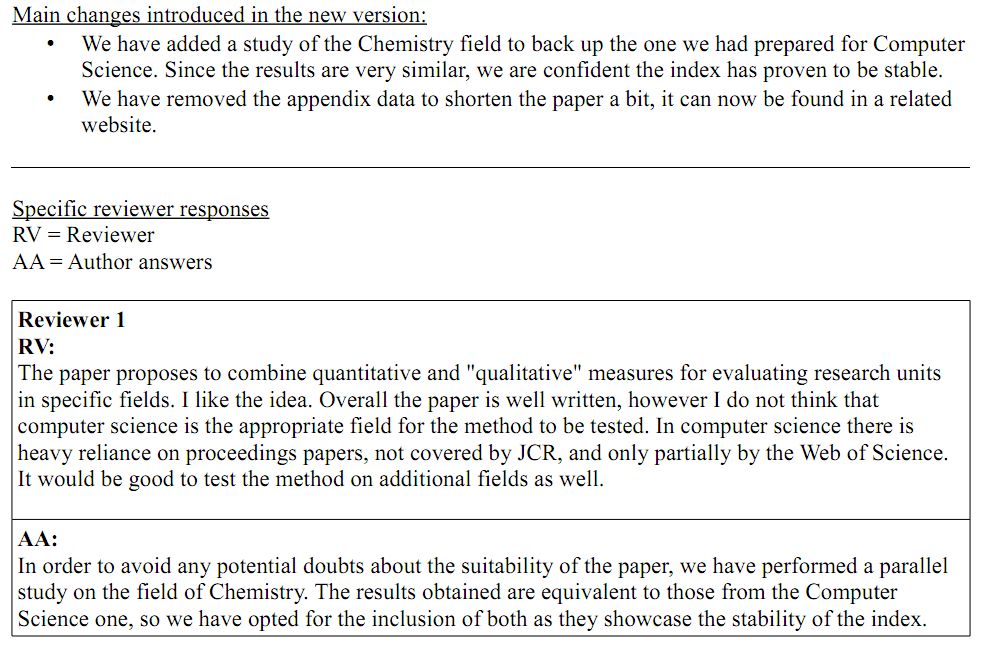 Writing a research paper
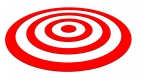 El proceso de revisión
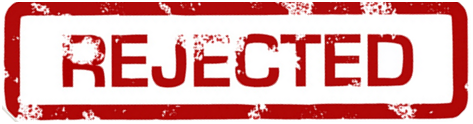 Acepta los rechazos con deportividad
• NUNCA los tomes como una cuestión personal

• Se honesto e intenta comprender las razones del rechazo

• Aprovecha en tu beneficio los comentarios del revisor

• Reelabora de nuevo el trabajo pero no lo envies a otra revista sin los cambios que corrijan las razones del rechazo
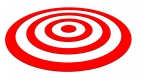 El proceso de revisión
¡A  lo mejor tu paper no era tan malo!
“Undeniably, the most common way to communicate a given finding, theory or  discovery is through its publication in articles submitted to learned journals. It may  happen that the editors and referees who read articles reporting a novel discovery are  not able to assess the value of innovative work”
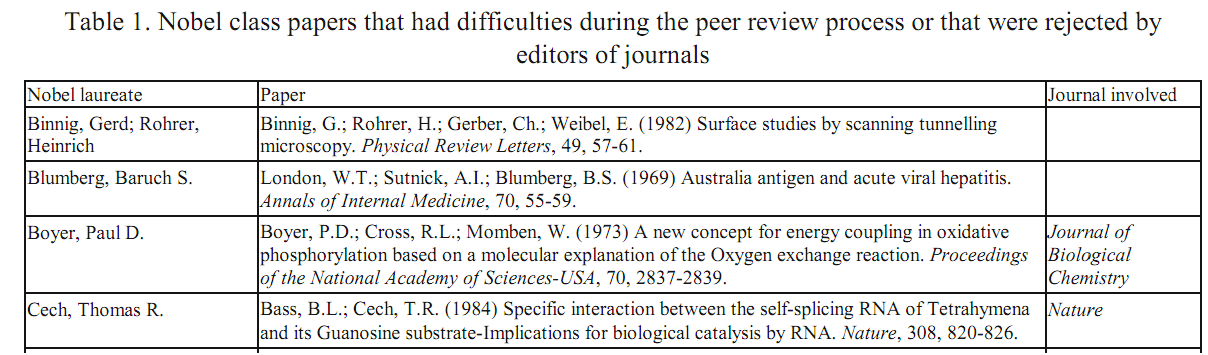 Campanario, JM. Rejecting and resisting Nobel class discoveries... Scientometrics, 2009
Tips finales
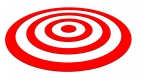 Buenos y bien enfocados temas de investigación
 Buen conocimiento de los métodos del área
 Ambición de publicar a nivel internacional
 Paciencia en la investigación, redacción y revisión
 Pulcritud, claridad y concisión en la presentación 
 Perseverancia ante los fracasos
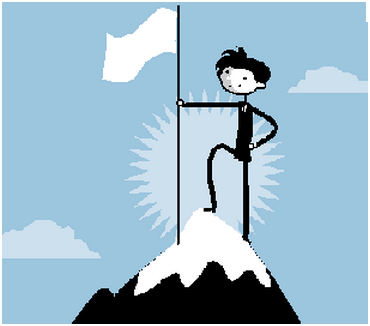 3. Epílogo
Writing a research paper
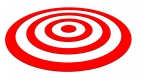 No tires la toalla: historia de una revisión
TENEMOS UN PAPER!
A methodology for Institution-Field ranking based on a bidimensional analysis: the IFQ2A index
OBJETIVO – CATEGORÍA INFORMATION AND LIBRARY SCIENCE
JOURNAL OF INFORMETRICS: 4ª Posición
 SCIENTOMETRICS: 10ª Posición
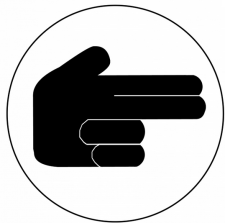 1º  ENVIO AL JOURNAL OF INFORMETRICS
RESPUESTA DEL EDITOR

I am sorry to inform you that your paper entitled, "A methodology for Institution-Field ranking based on a quantitative and qualitative bidimensional analysis: the IFQ2A index", has been rejected for publication. Please find the referees' comments below for your reference
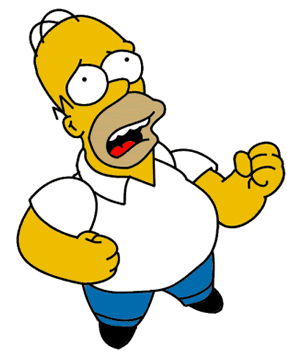 Writing a research paper
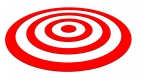 No tires la toalla: historia de una revisión
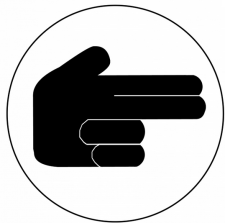 1º  ENVIO AL JOURNAL OF INFORMETRICS
PRINCIPALES OBJECIONES DE LOS REVISORES

They are proposing a new indicator, so making the hypothesis the indicator could be useful for describing institutions. They provide empirical results but they do not test these results against anything. There is no interpretation, no confirmation of goodness, no correlation with other sources.

 The population of the study (a small group of Spanish regional universities) is very limited. If the aim of the authors is provide a new tool it should be tested on a larger and better known group of universities.
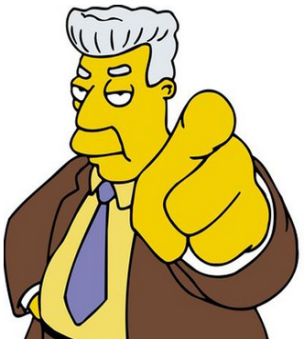 •  CAMBIOS INCLUIMOS UN ANÁLISIS COMPARANDO LA METODOLOGÍA EN UNIVERSIDADES INTERNACIONALES

•  CAMBIAMOS NUESTRA MUESTRA DE ANDALUCIA A ESPAÑA
Writing a research paper
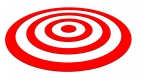 No tires la toalla: historia de una revisión
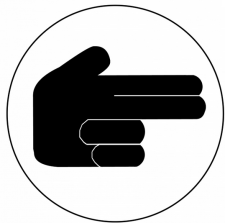 2º  ENVIO DE NUEVO (PESE AL REJECT) AL JOURNAL OF INFORMETRICS
RESPUESTA DEL EDITOR

I am sorry to inform you that your paper entitled, "A methodology for Institution-Field ranking based on a quantitative and qualitative bidimensional analysis: the IFQ毬 index", has been rejected for publication. Please find the referees' comments below for your reference.
PRINCIPALES OBJECIONES DE LOS REVISORES

There is no mathematical evidence for the way they aggregate the variables to build the composite indicator
The two sets of variables are strongly correlated. Why not substitute them by factors after a factor analysis is performed?
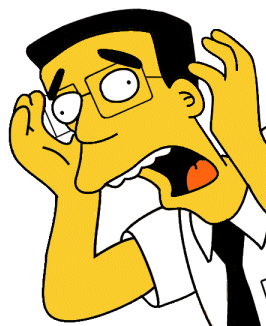 •  INCLUIMOS ANÁLISIS DE CORRELACIONES PARA JUSTIFICAR CONSTRUCCIÓN INDICADOR
• INCLUIMOS UN ANÁLISIS DE FACTORES
Writing a research paper
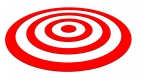 No tires la toalla: historia de una revisión
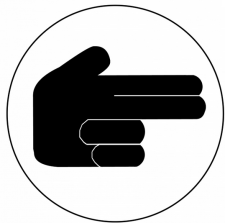 3º  ENVIO A SCIENTOMETRICS
RESPUESTA DEL EDITOR
We have received the report from our advisor on your manuscript, "A methodology for Institution-Field ranking based on a bidimensional analysis: the IFQ毬 index", which you submitted toScientometrics.Based on the advice received, I feel that your manuscript could be reconsidered for publication should you be prepared to incorporate major revisions
PRINCIPALES OBJECIONES DE LOS REVISORES

 Overall the paper is well written, however I do not think that computer science is the appropriate field for the method to be tested. In computer science there is heavy reliance on proceedings papers, not covered by JCR, and only partially by the Web of Science. It would be good to test the method on additional fields as well.
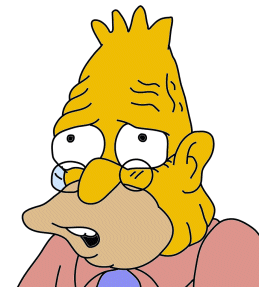 •REALIZAMOS TODO EL ESTUDIO EXACTAMENTE IGUAL INCLUYENDO AHOR UN NUEVO CAMPO CIENTÍFICO CON ANÁLISIS PARA UNIVERSIDADDES ESPAÑOLAS E INTERNACIONALES
Writing a research paper
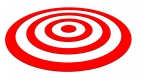 No tires la toalla: historia de una revisión
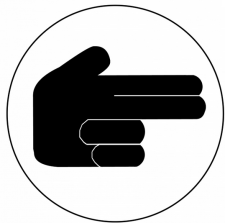 4º  ENVIO A SCIENTOMETRICS DEL PAPER CON CAMBIOS
RESPUESTA DEL EDITOR

We are pleased to inform you that your manuscript, "A methodology for Institution-Field ranking based on a bidimensional analysis: the IFQ2- index", has been accepted for publication inScientometrics.
Y POR FIN UN REVISOR CONTENTO

Reviewer: I am completely satisfied with the revision. I am impressed that the authors added an additional field (Chemistry) to back up their findings.
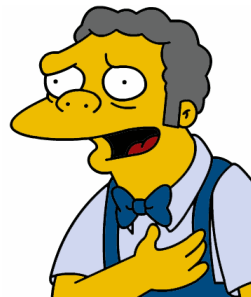 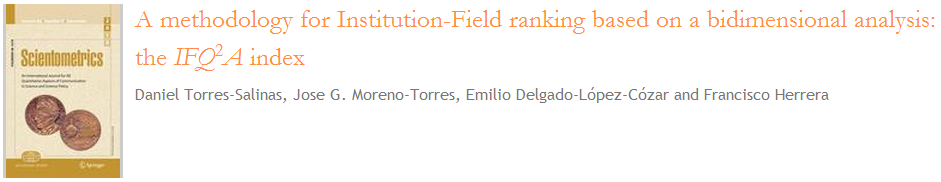 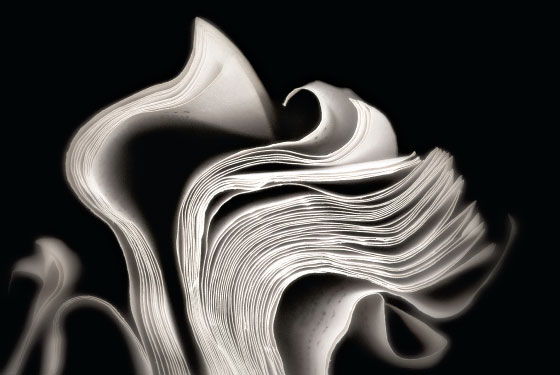 ¿Preguntas?
torressalinas@gmail.com